ス 　カ　 イ　 プ
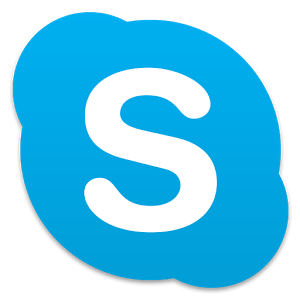 Skypeの使い方
ア ン ド ロ イ ド
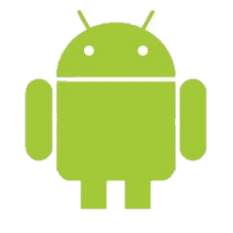 Android版
Skypeで、できること
ス カ イ プ
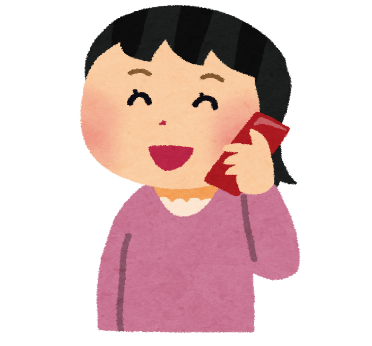 インターネットを利用して、時間や料金を気にせずに通話が出来る！
チャットや写真などのデータが送受信出来る！
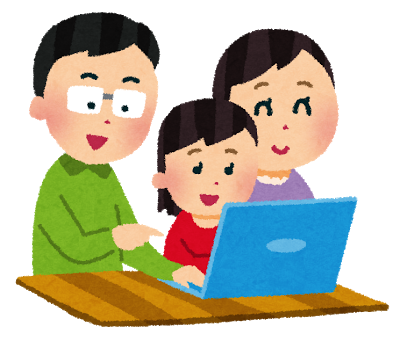 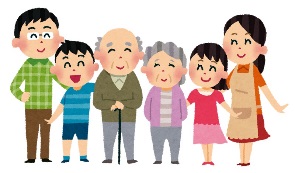 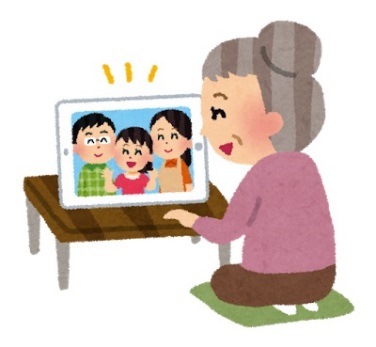 ビデオ通話で、遠く離れた家族と顔を見ながら通話が出来る！
2
目次
ス カ イ プ
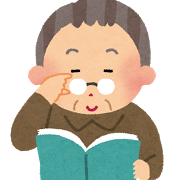 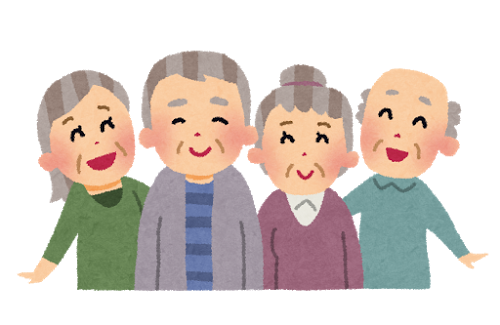 ス カ イ プ
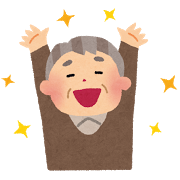 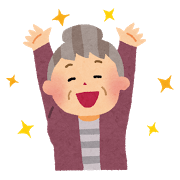 3
[Speaker Notes: 図形に各章へのリンクを張っています。質問時間などで利用してください。また、各スライド（1ページ目除く）左上に目次へのボタンがあります。
合せてご利用ください。]
第１章
Skypeの導入
ス　 カ　 イ 　プ
4
アプリのインストール
① 画面の中にある
　Playストア をタップ
②画面右上の虫眼鏡をタップし　｢スカイプ｣とカタカナで入力
プレイ
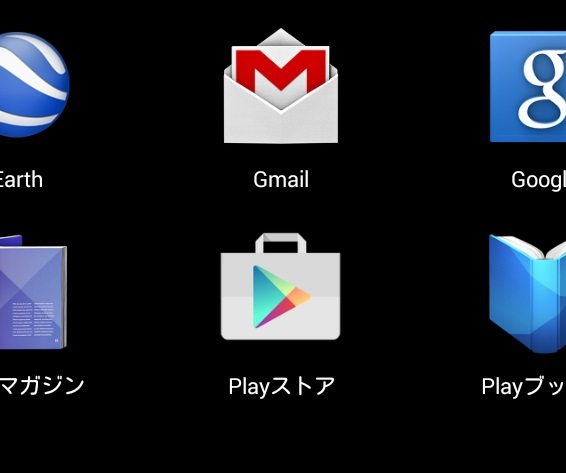 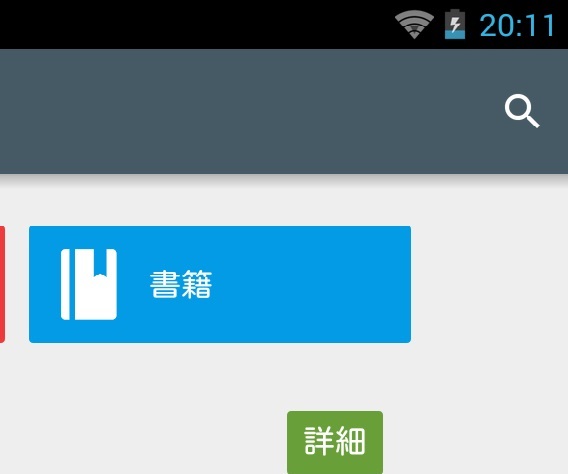 5
[Speaker Notes: グーグルアカウント設定されているものとする
検索は英語でも日本語でもOK]
アプリのインストール
③英語のSkypeをタップ
④[インストール]を　タップ
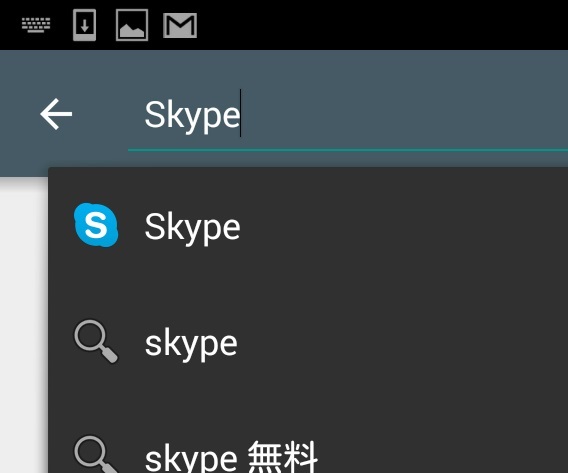 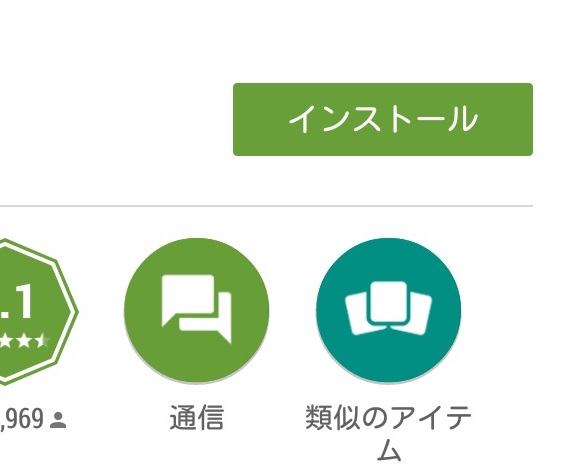 6
アプリのインストール
⑤画面下にある　[同意する]をタップ
⑥ホーム画面にアプリの　アイコンがあれば成功
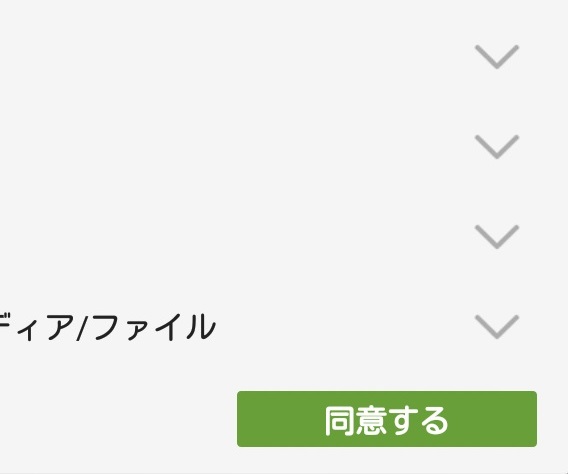 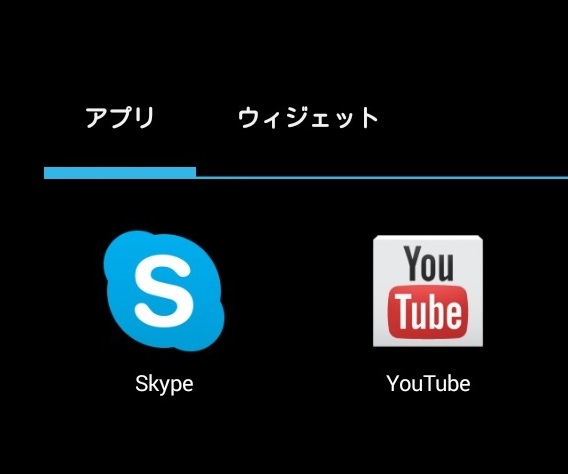 7
アカウントの作成･登録
①Skypeアイコンを　タップして起動する
②画面下の
　[アカウントを作成]をタップ
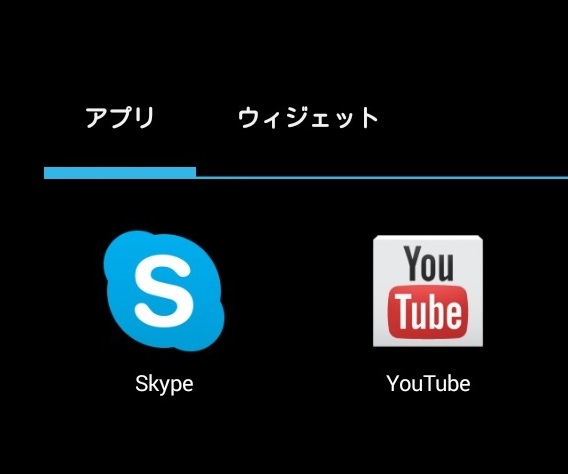 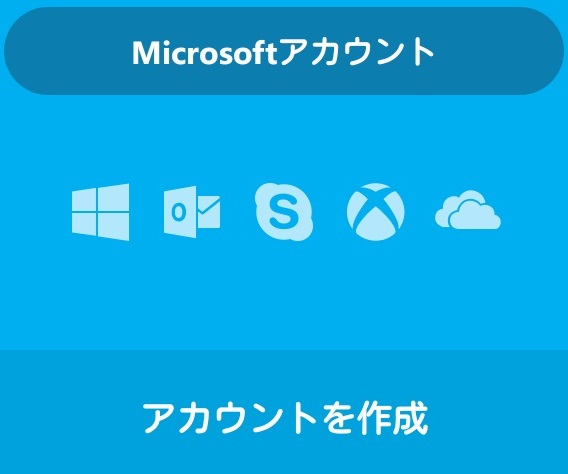 8
アカウントの作成･登録
③利用規約を読み　[続行]をタップ
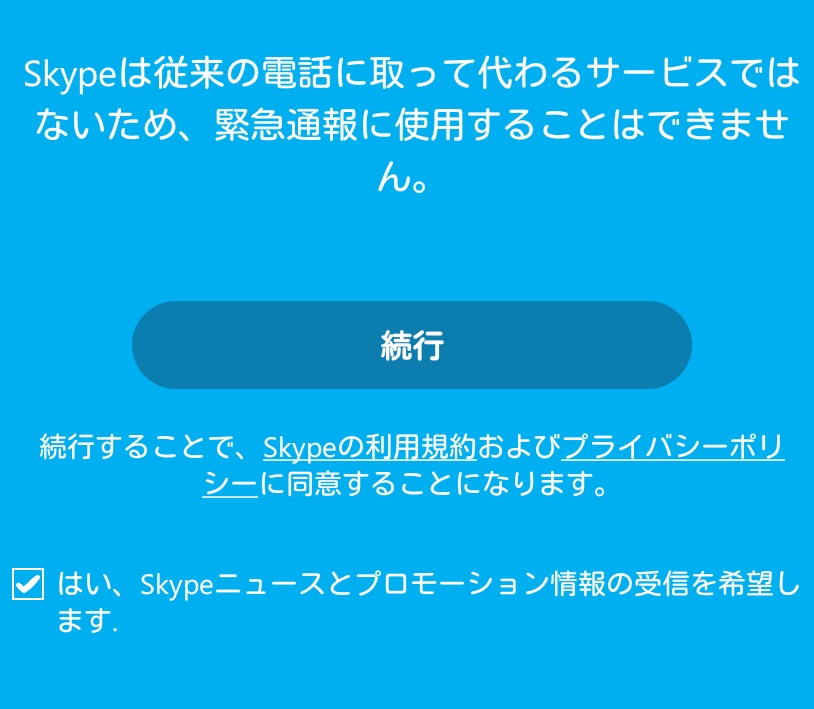 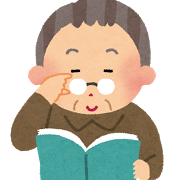 ※受信を希望しない場合は　　　　チェックを外してください
9
アカウントの作成･登録
④アカウント情報登録
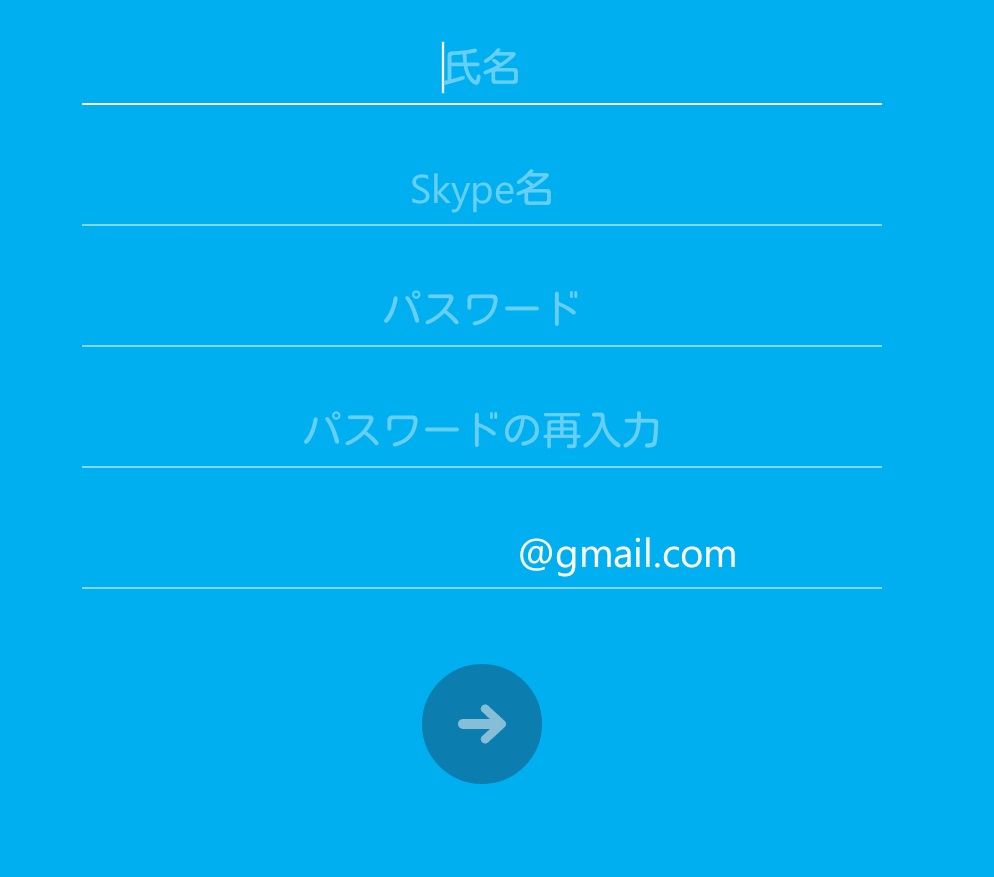 氏名 （ニックネームでもOK ）
Skype名 （半角の英字か数字のみ）
パスワード（6~20文字/英字と数字を組み合わせて）
パスワードの再入力
メールアドレス
10
アカウントの作成･登録
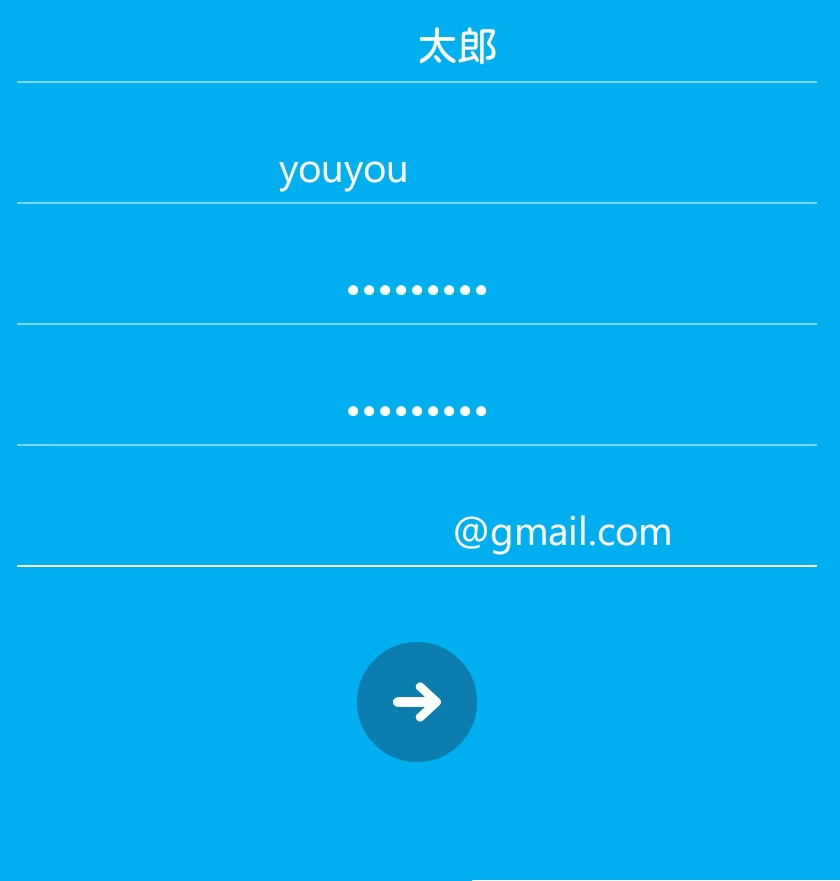 ⑤画面下の　　 をタップ
⑥Skypeのトップ画面が　表示されます
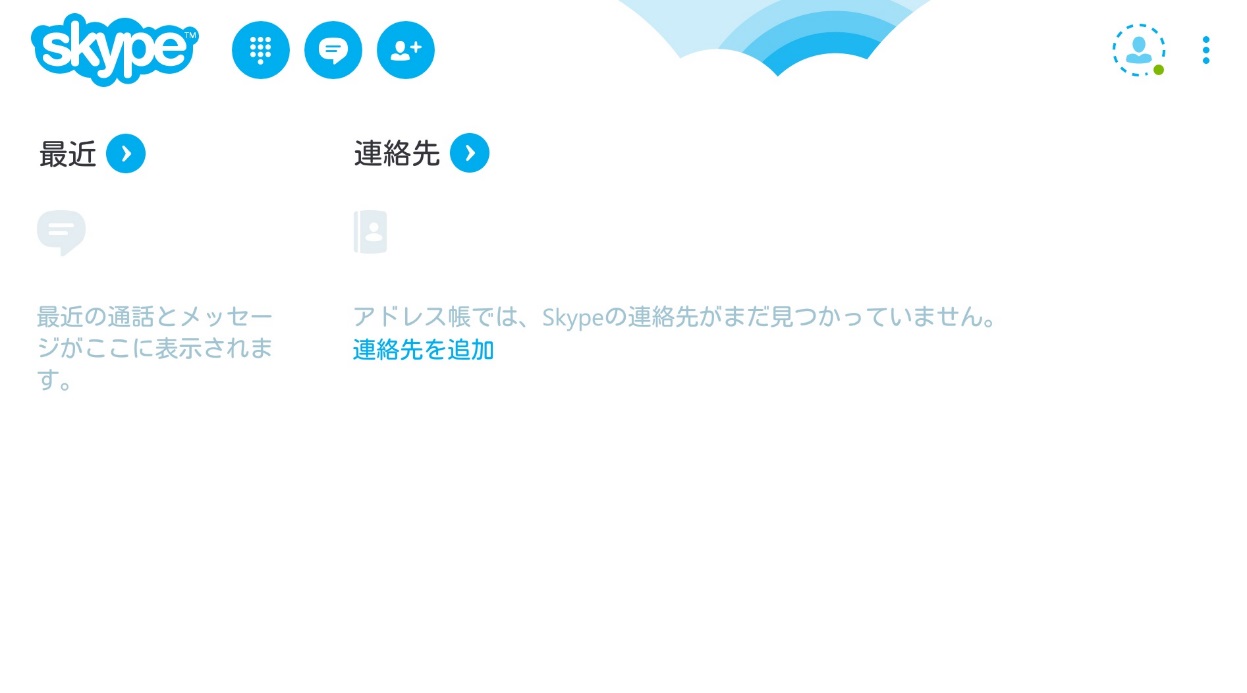 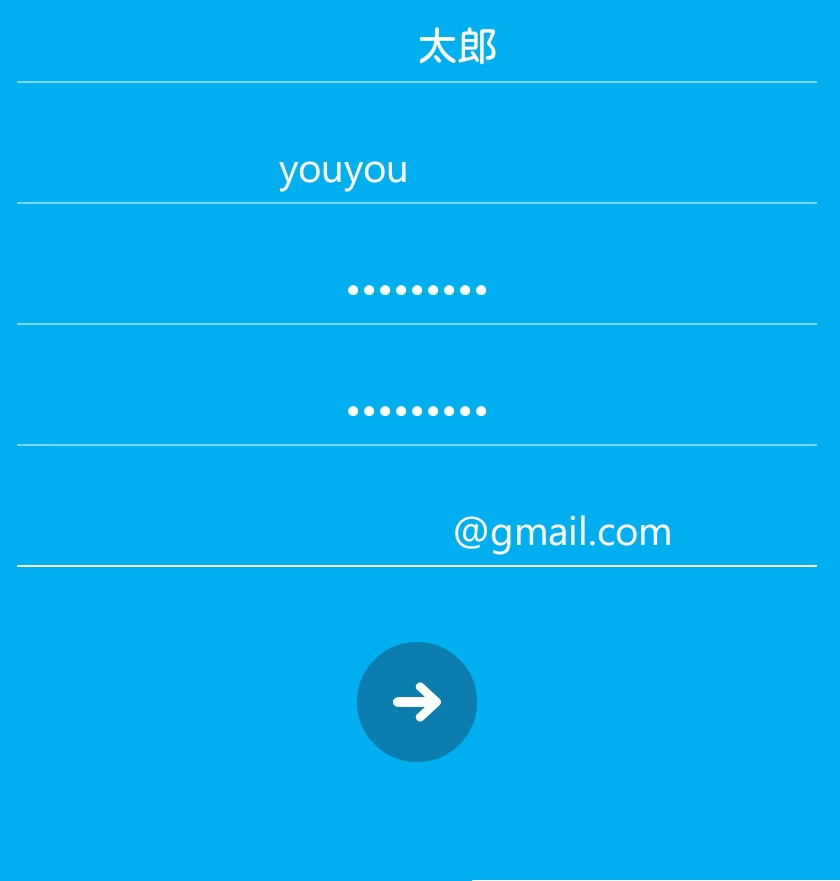 Skypeのトップ画面
11
第２章
連絡先の追加
12
アイコン説明
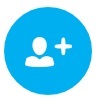 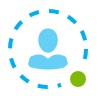 ･･･ユーザー検索
･･･プロフィール設定
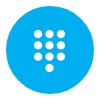 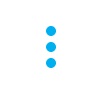 ･･･電話番号入力　  (有料)
･･･Skype設定
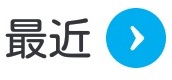 ･･･ログ
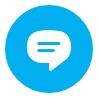 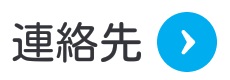 ･･･メッセージ送信
･･･アドレス帳
13
連絡先の追加
①ユーザー検索をタップし　[参加者を追加]をタップ
②検索をして　知り合いを探す
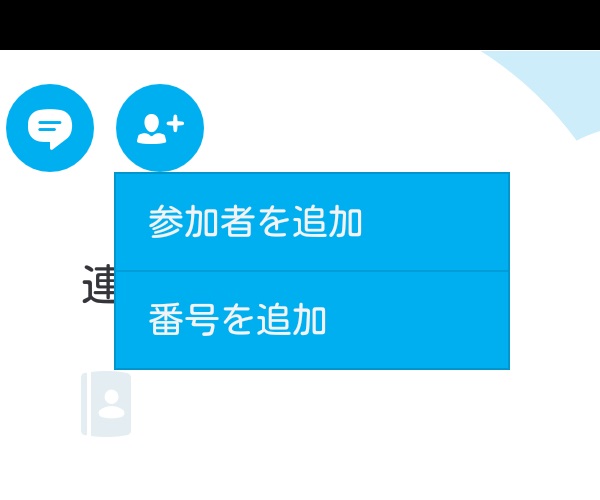 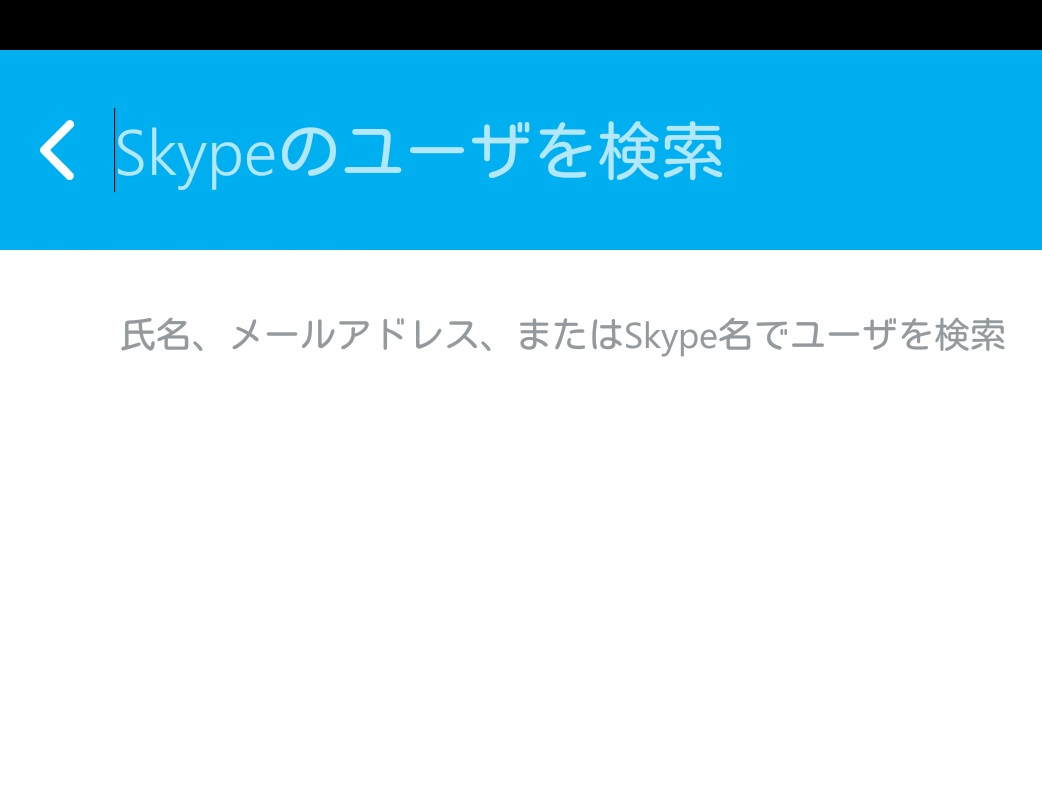 14
[Speaker Notes: 氏名で検索すると同名が多数ヒットすることがあるので、スカイプ名での検索がオススメです]
連絡先の追加
③追加したいユーザーを　タップ
④プロフィールを開き　本人か確認する
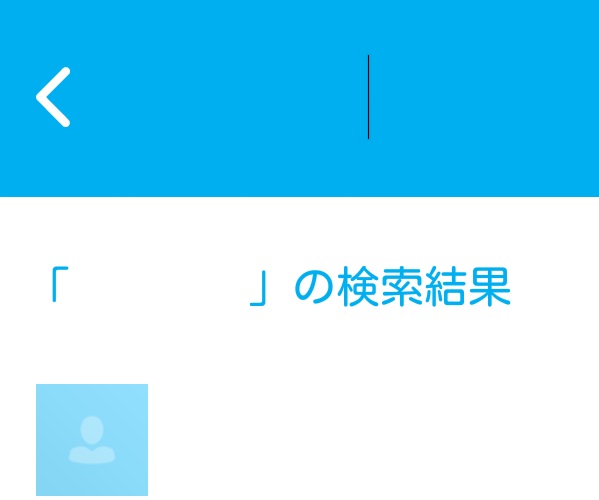 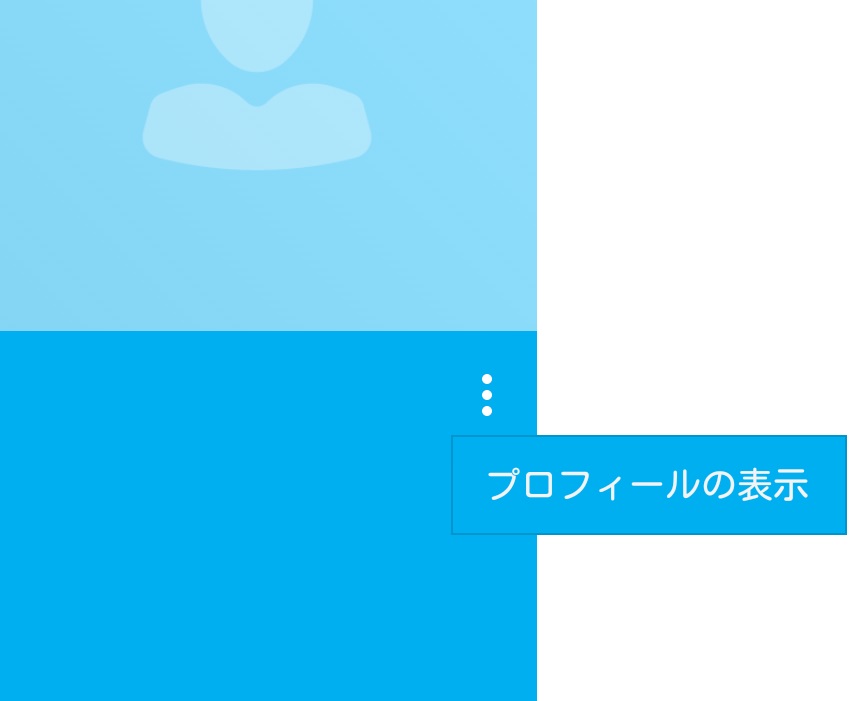 佐藤太郎
佐藤太郎
佐藤太郎
東京都　世田谷区
佐藤太郎
15
[Speaker Notes: スカイプ名で検索しても、確認することをオススメします。]
連絡先の追加
⑤[連絡先リストに追加]を　タップ
⑥メッセージを入力し　[送信]をタップ
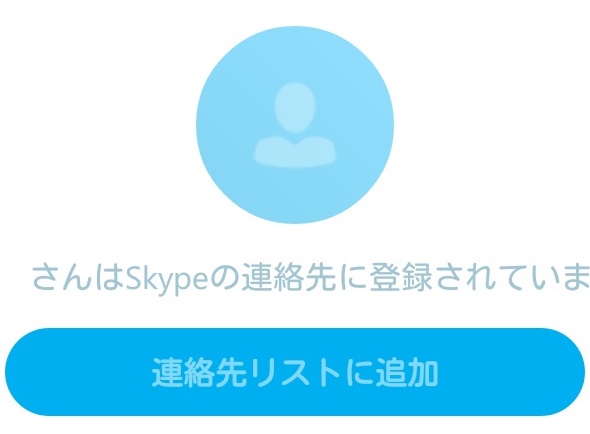 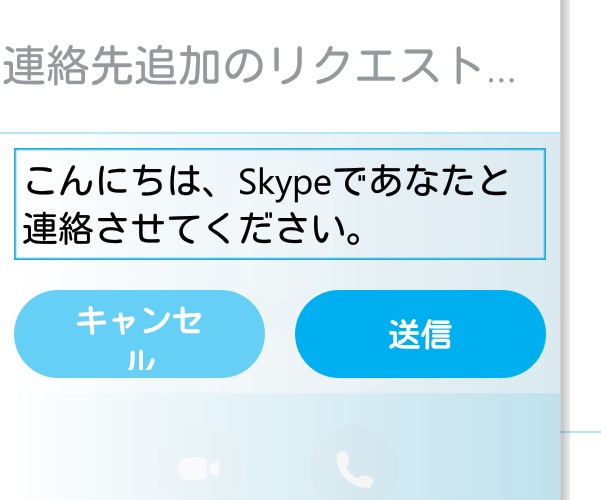 16
連絡先の追加
⑦相手の許可を待ちます
⑧自分と相手の　連絡先に追加されます
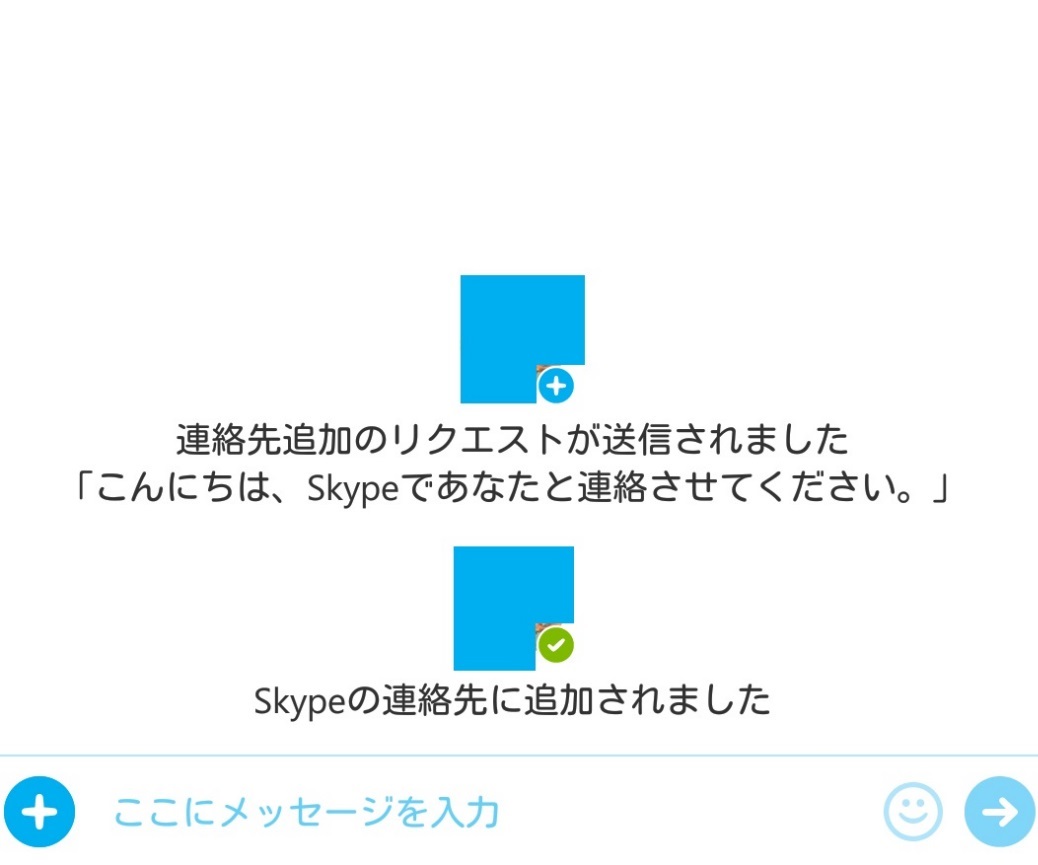 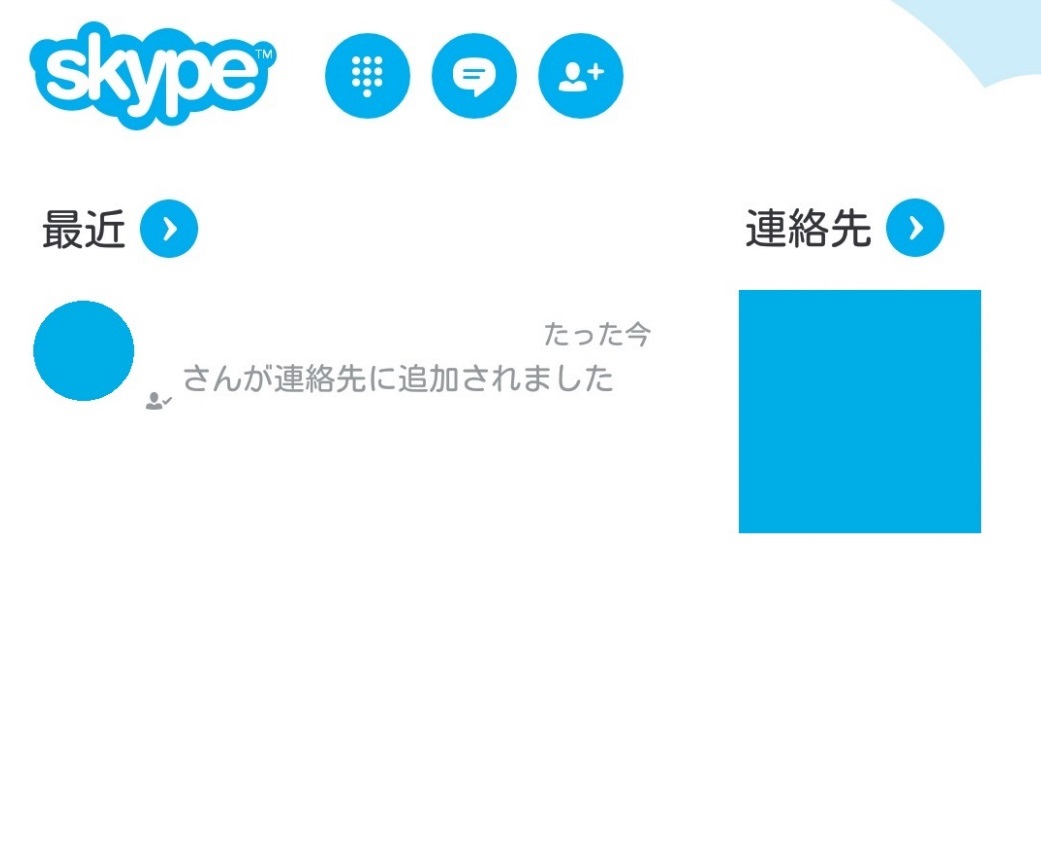 佐藤太郎
17
連絡先の申請の許可
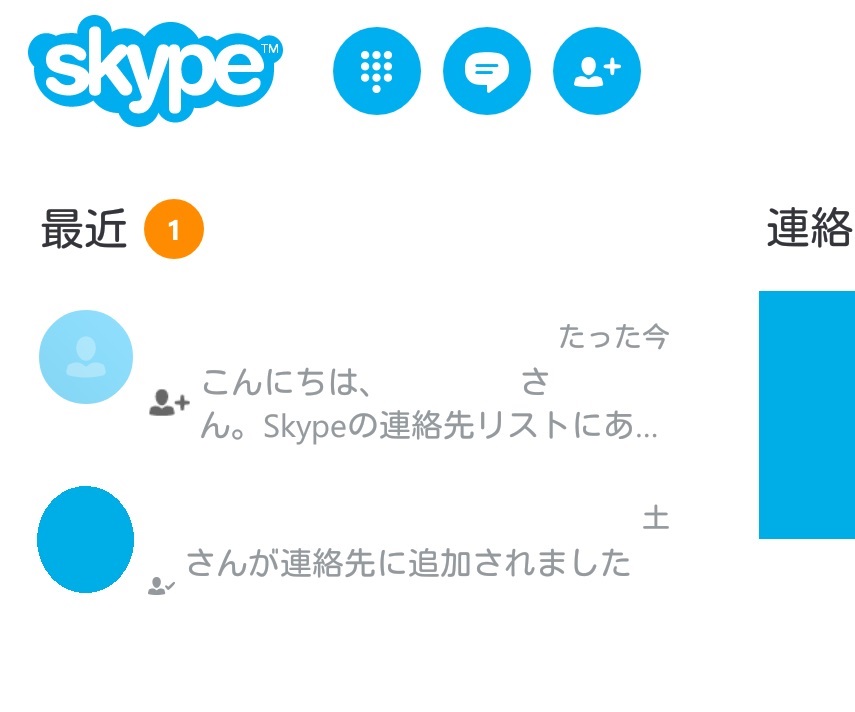 ①申請者の名前をタップ
②承認をタップ
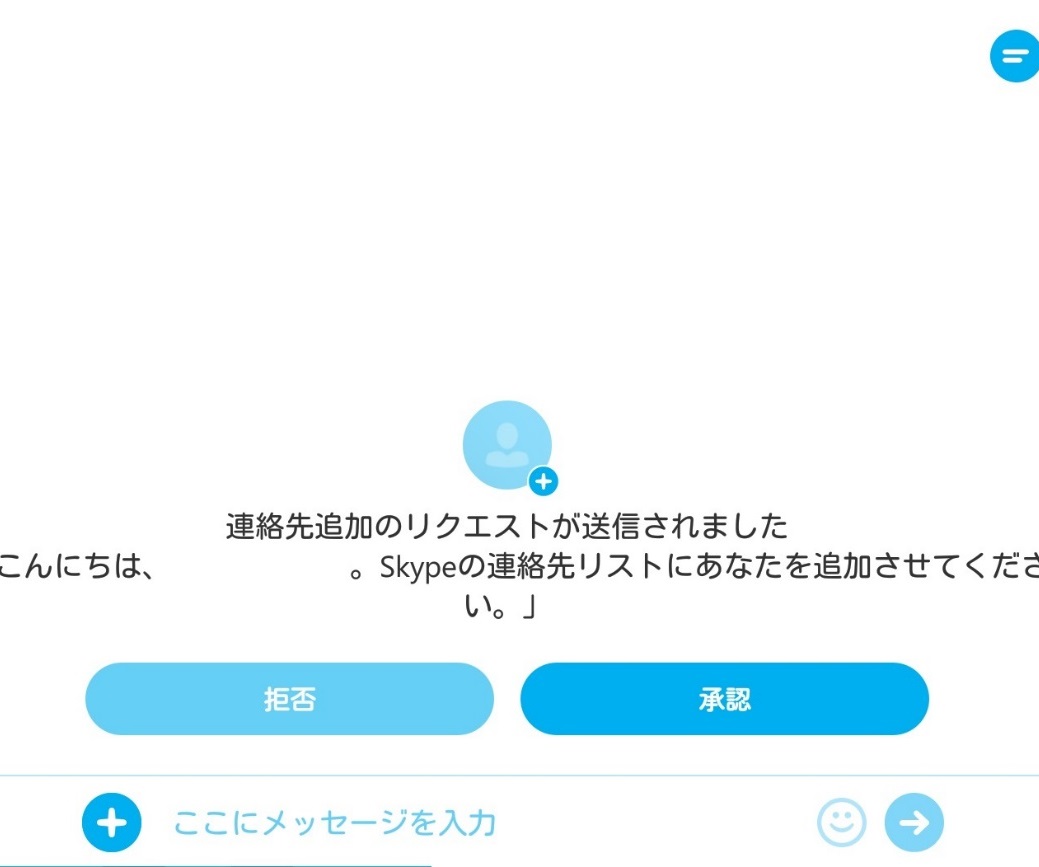 松田雪子
佐藤太郎
山田雄介さん
18
第３章
Skypeを使う
ス　 カ　 イ 　プ
19
通話する
①メイン画面の　[連絡先]をタップ
②通話したい人の
　名前の上でタップ
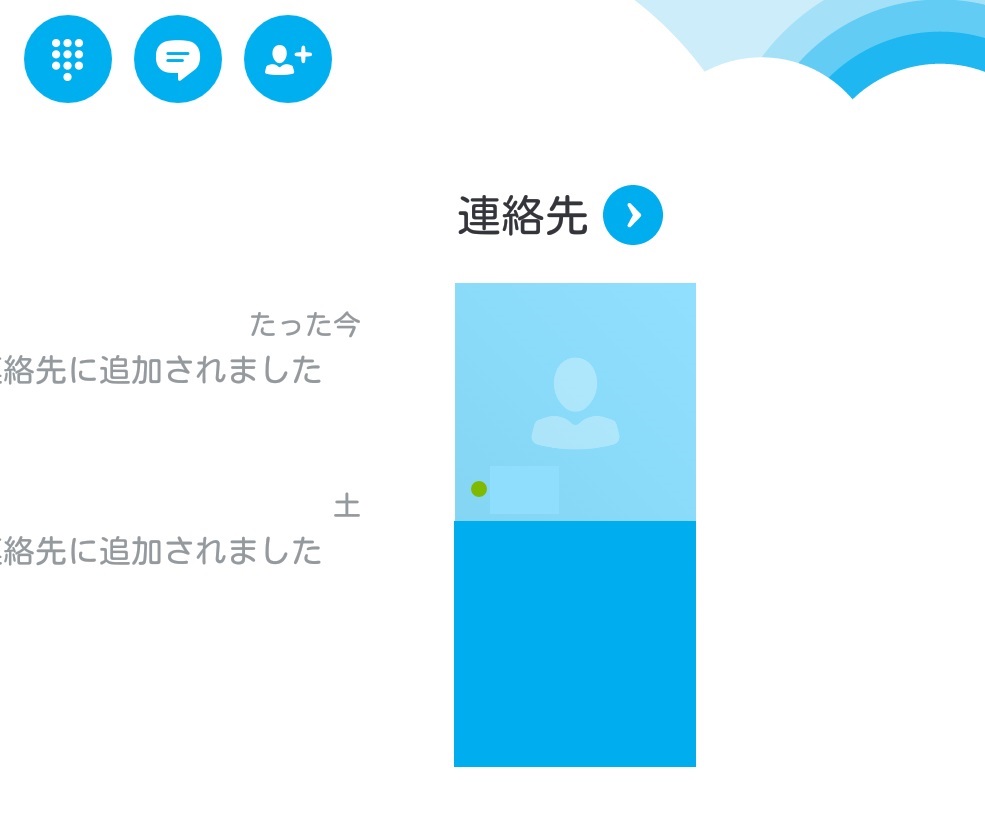 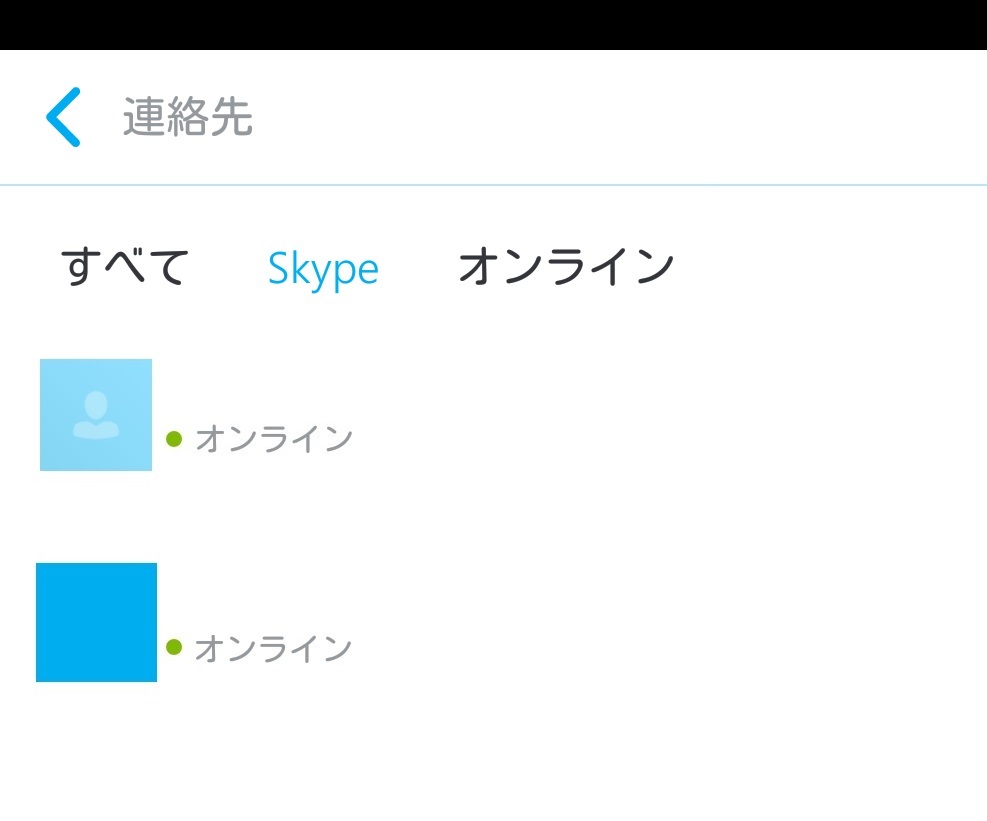 松田雪子
佐藤太郎
20
[Speaker Notes: アンドロイド版でのグループ通話は、まだ出来ません。
特別な方法をすれば可能ではございますが、オススメはしません。

最後のQ&Aで取り扱ってます]
通話する
③画面左下の　[通話]アイコンをタップ
④通話画面　(呼び出し中)
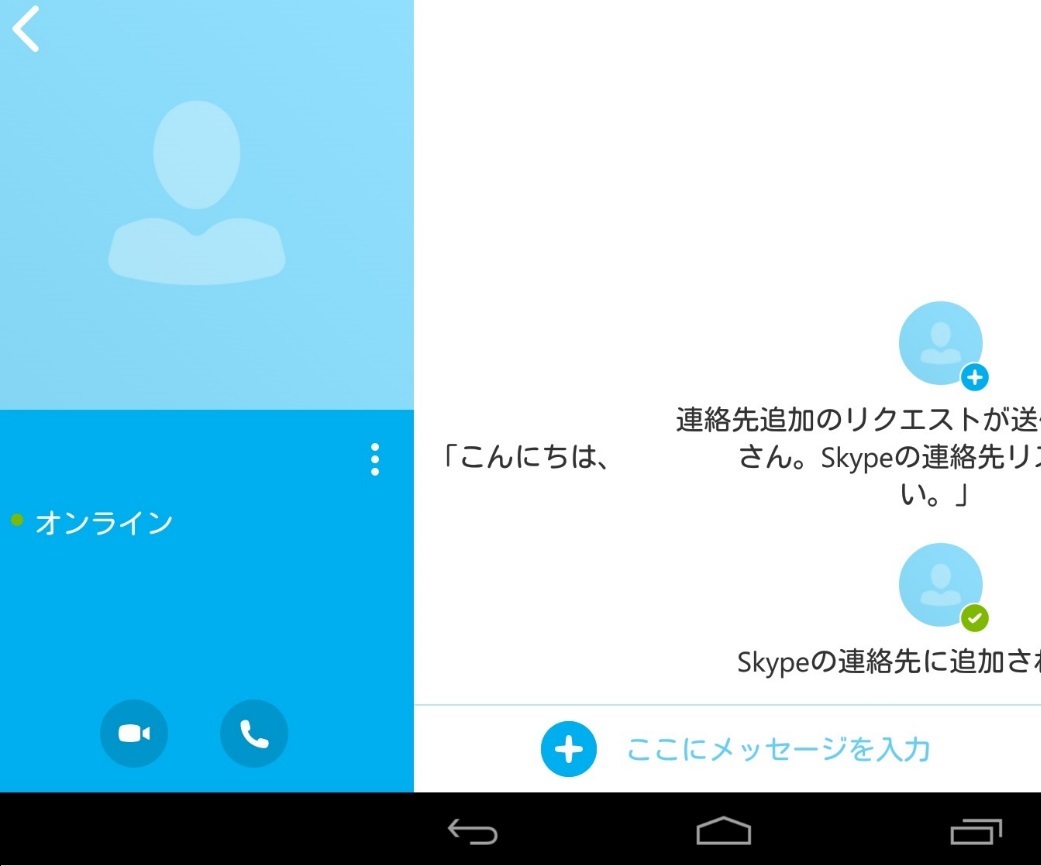 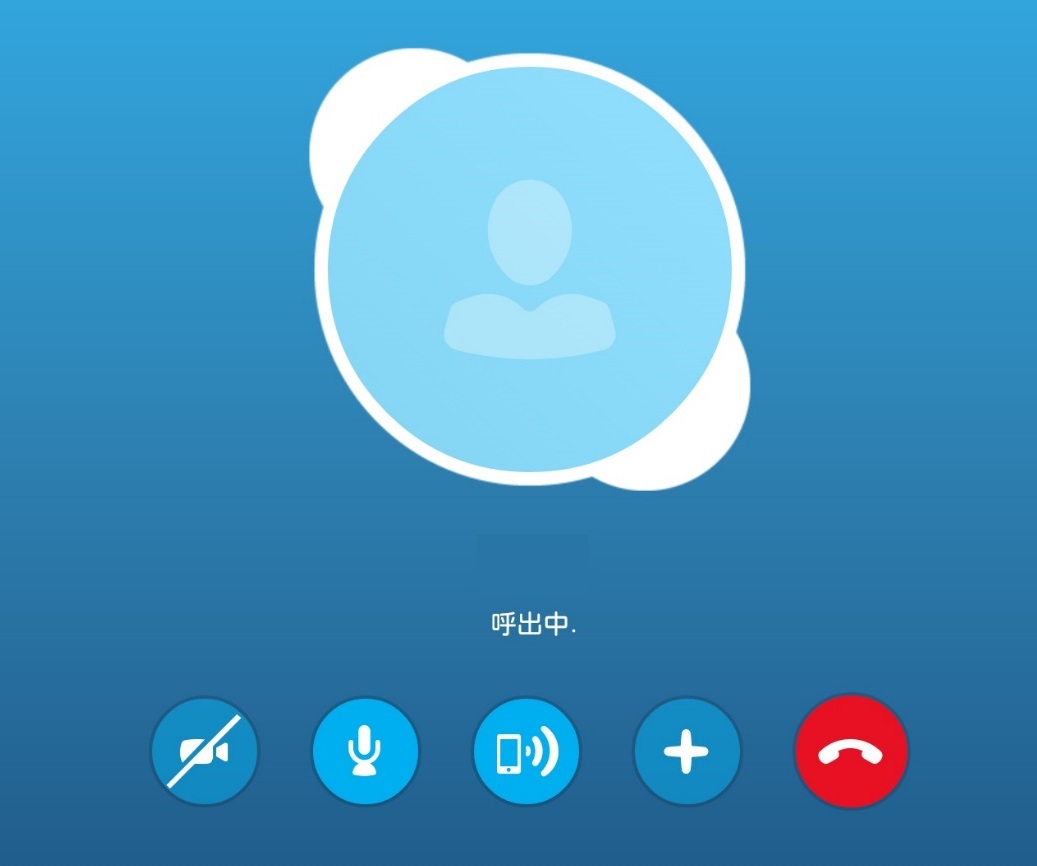 松田雪子
山田雄介
松田雪子
21
通話する
※通話画面　呼び出し(受信)
※通話画面　通話中
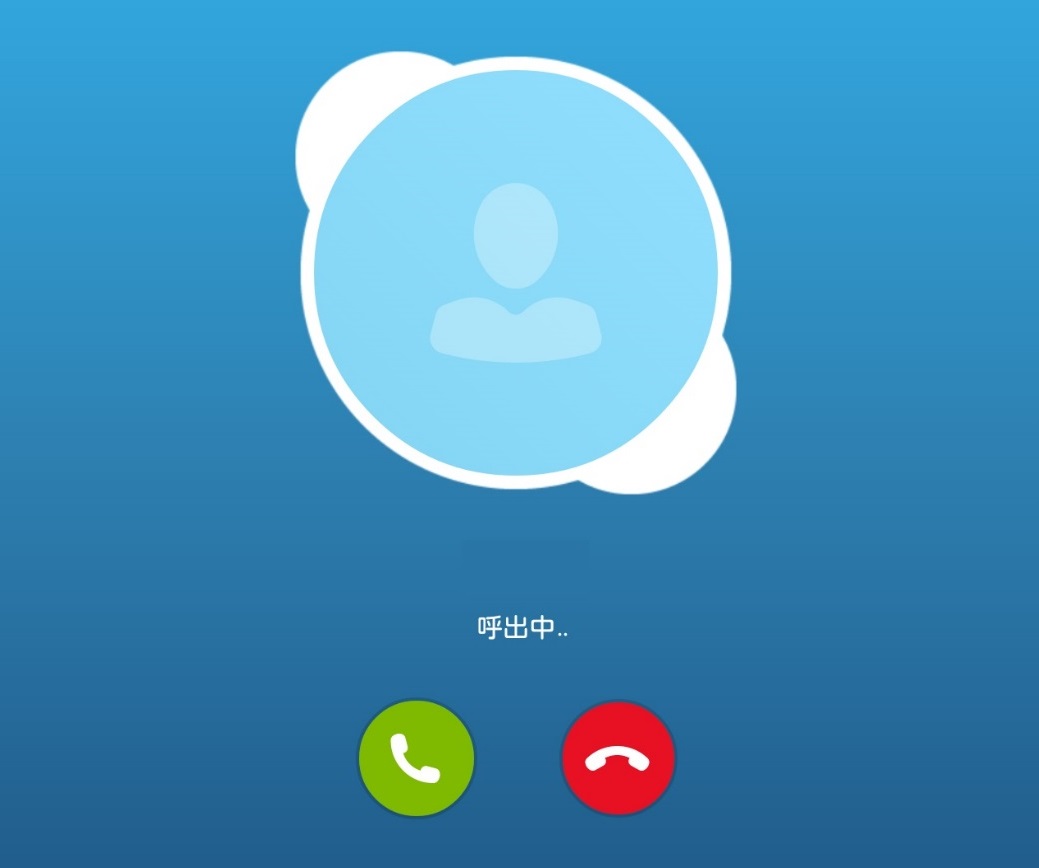 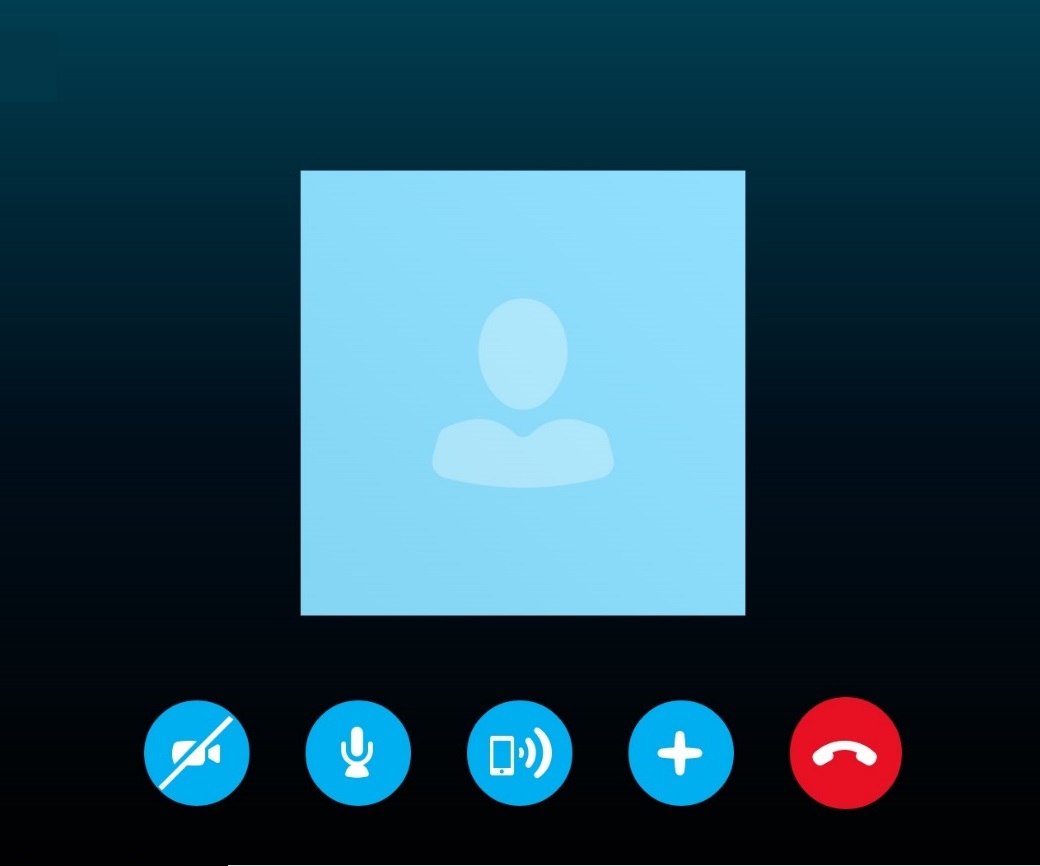 松田雪子
松田雪子
22
通話する(アイコン説明)
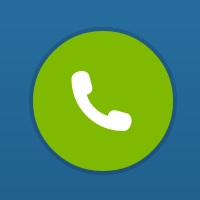 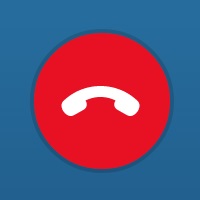 通話終了
通話開始
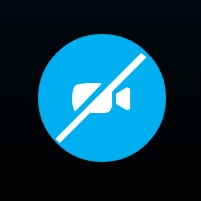 ビデオ通話のオン／オフ
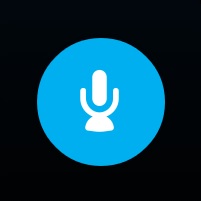 マイクのオン／オフ
松田雪子
スピーカーのオン／オフ
松田雪子
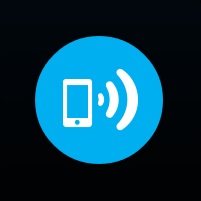 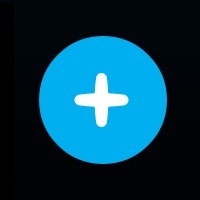 オプション（メッセージ送信など）
23
[Speaker Notes: ビデオ通話するときは、ビデオ通話をオンにしてください。
相手側にカメラがないと、相手の映像は見えません。]
メッセージを送信する
①画面左上のメッセージ　　　
　アイコンをタップ
②画面右上の連絡先
　アイコンをタップ
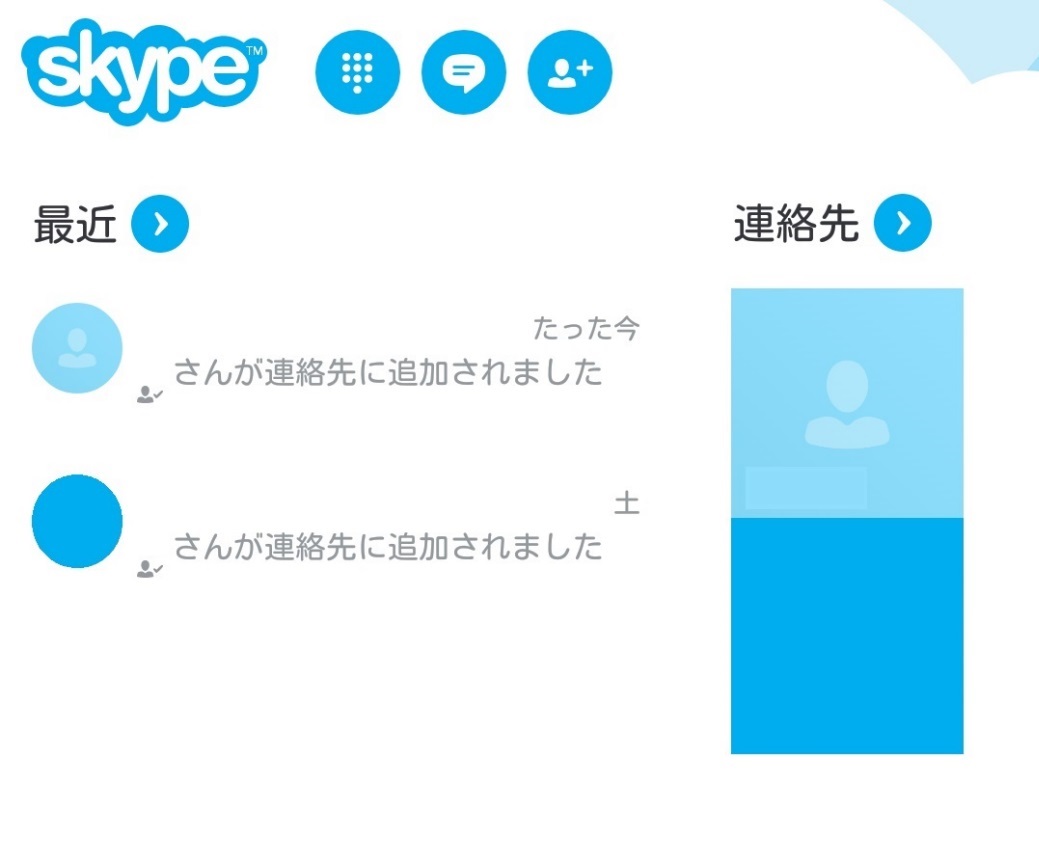 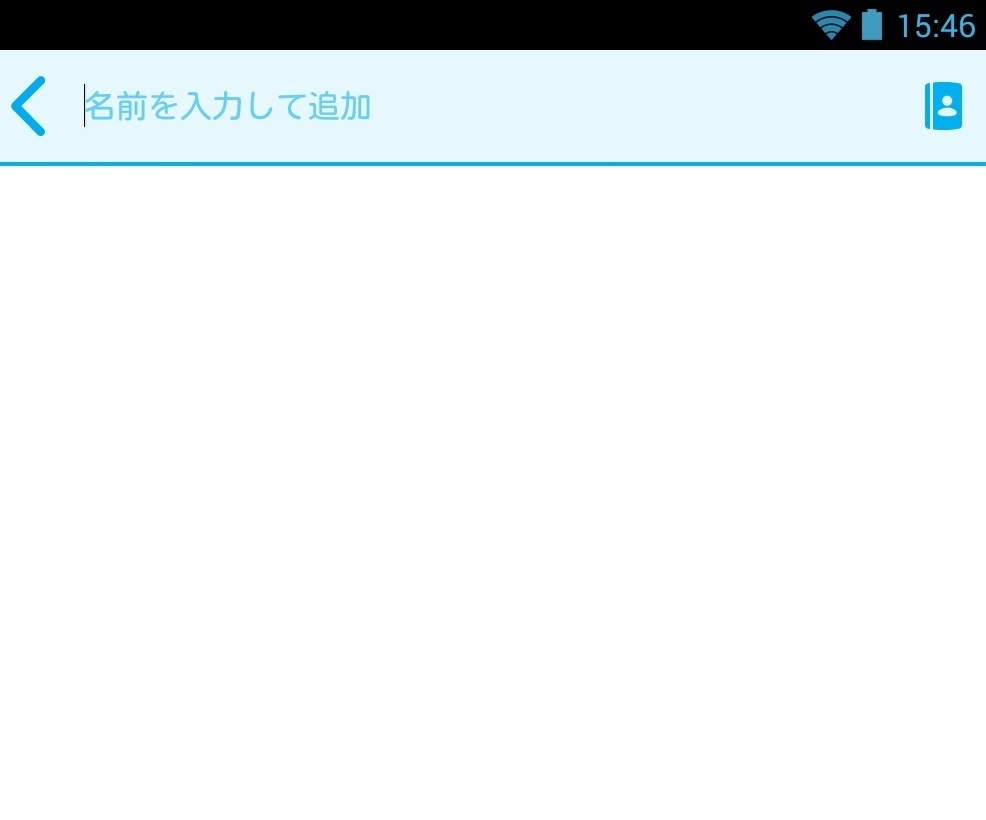 松田雪子
佐藤太郎
24
メッセージを送信する
③メッセージを送信したい　連絡先をタップ
④連絡先を追加したい時は　②・③の繰り返し
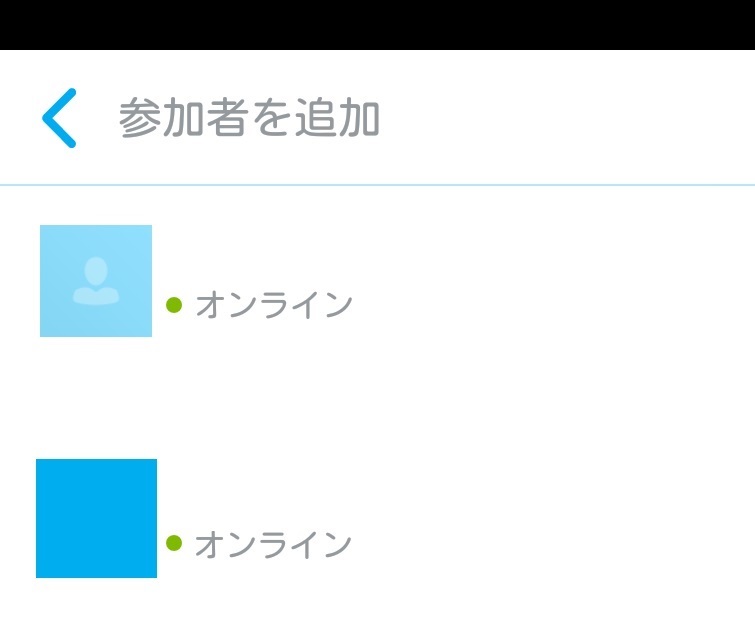 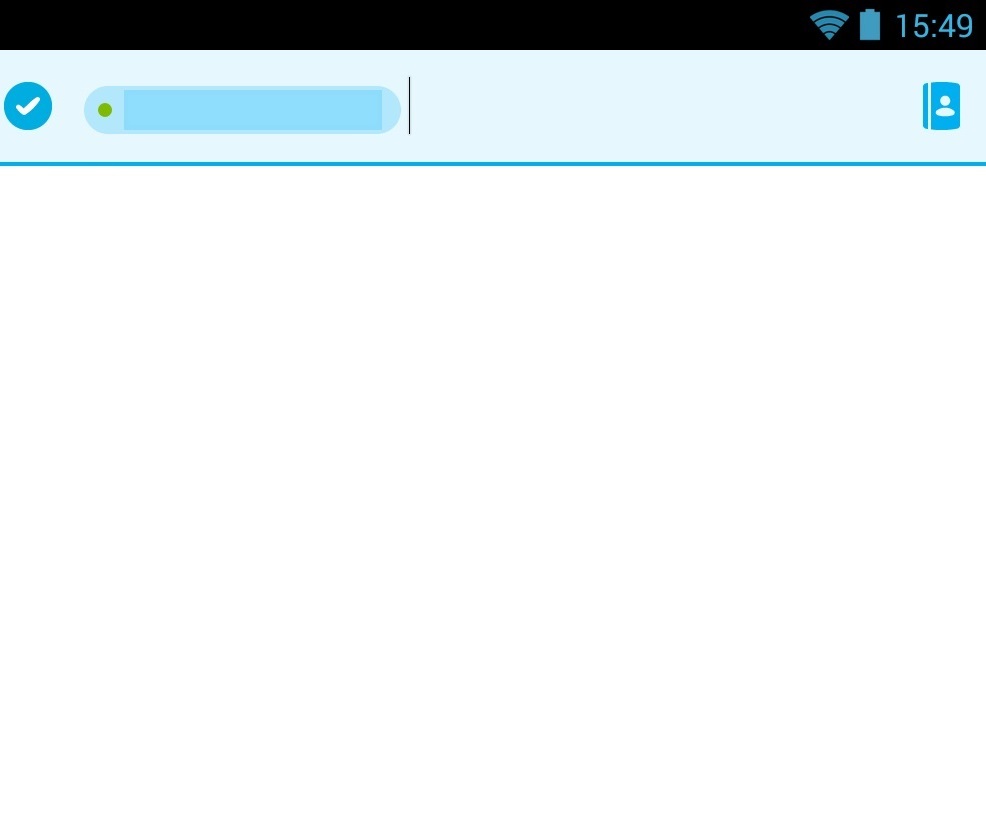 Yukiko-Matuda
松田雪子
佐藤太郎
25
[Speaker Notes: 写真の入れ方と
プロフィール追加]
メッセージを送信する
⑤画面下のスペースに　文字を打ち　　をタップ
⑥チャットが開始される
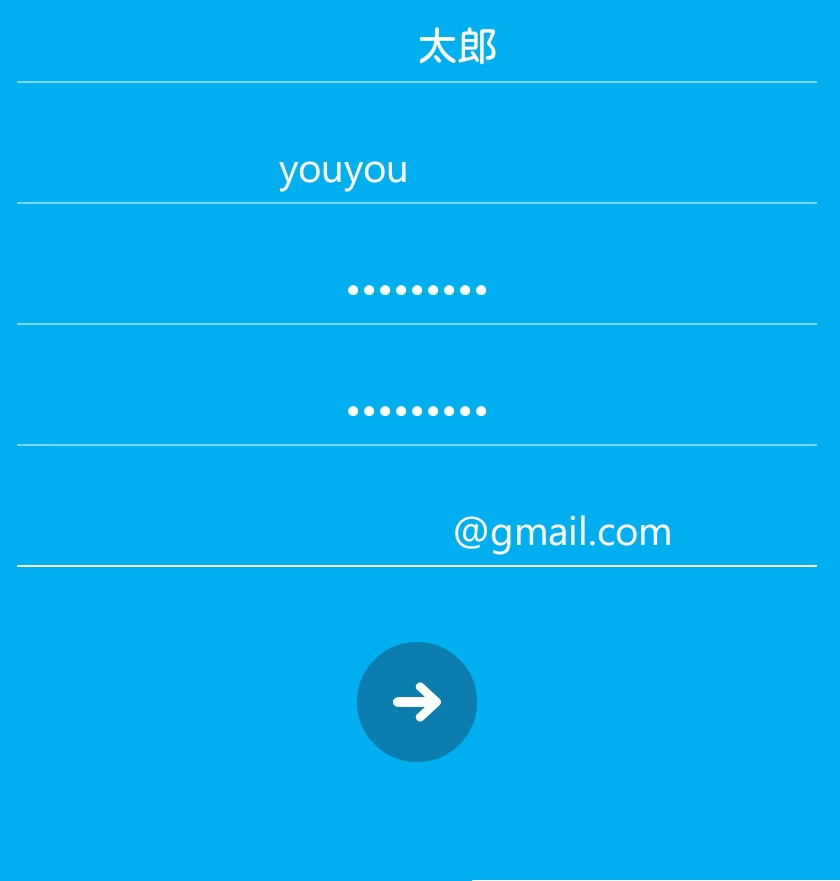 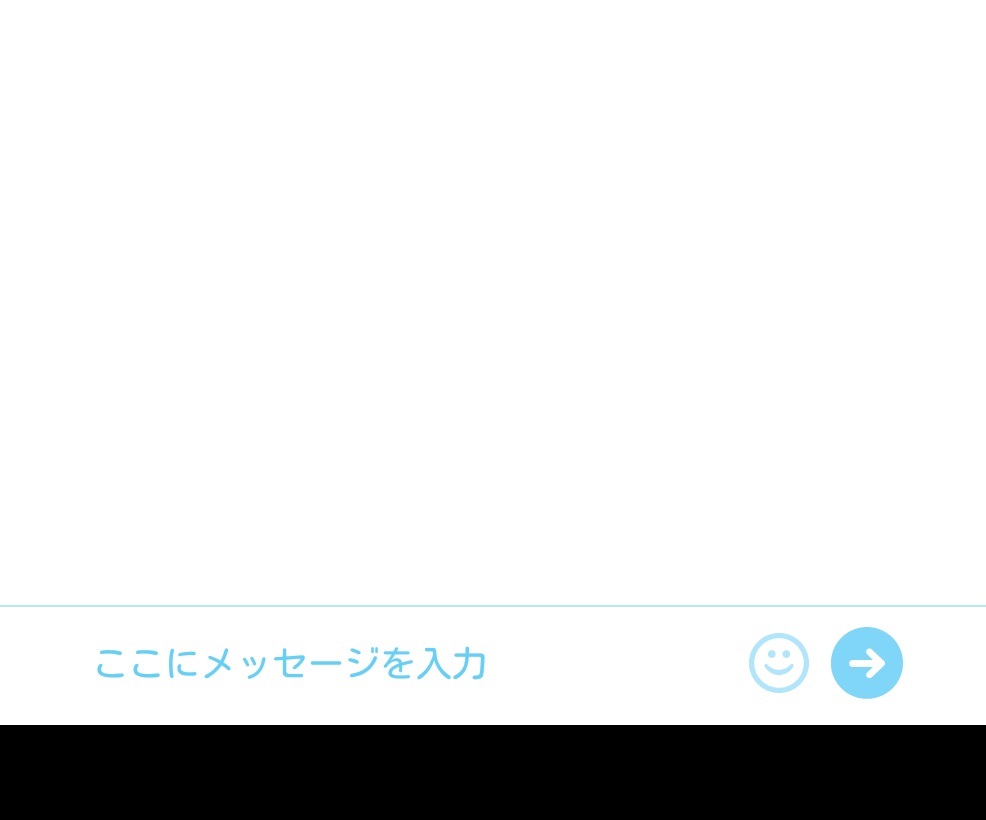 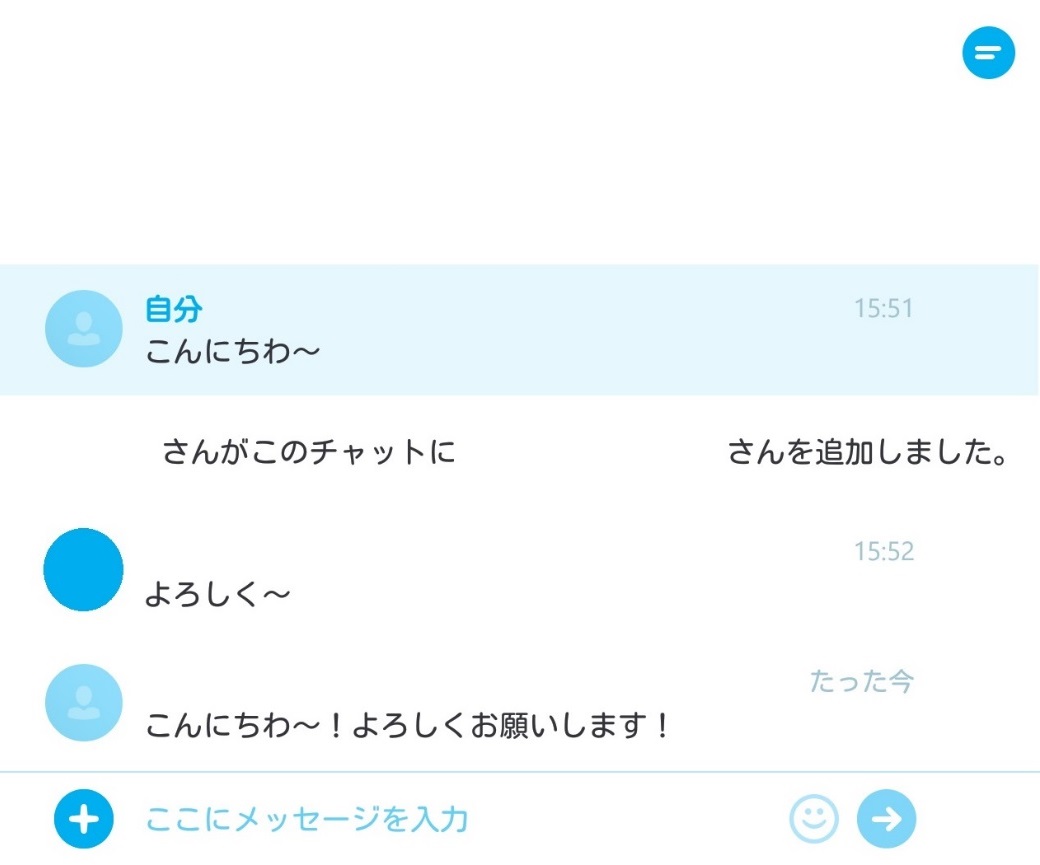 松田雪子,佐藤太郎
佐藤太郎
松田雪子
ここにメッセージを入力
26
[Speaker Notes: メッセージを入力する欄の左にあるアイコンで、写真などが送信できます。最後のQ&Aで取り扱ってます]
写真を送信する
⑤画面下のスペースに　文字を打ち　　をタップ
⑥チャットが開始される
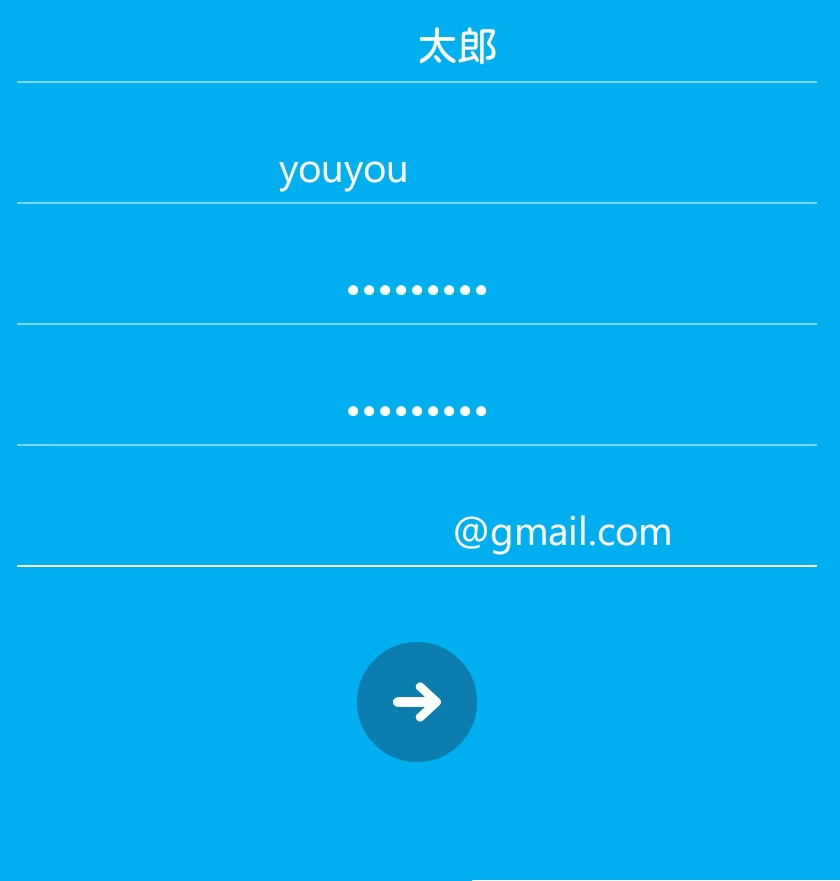 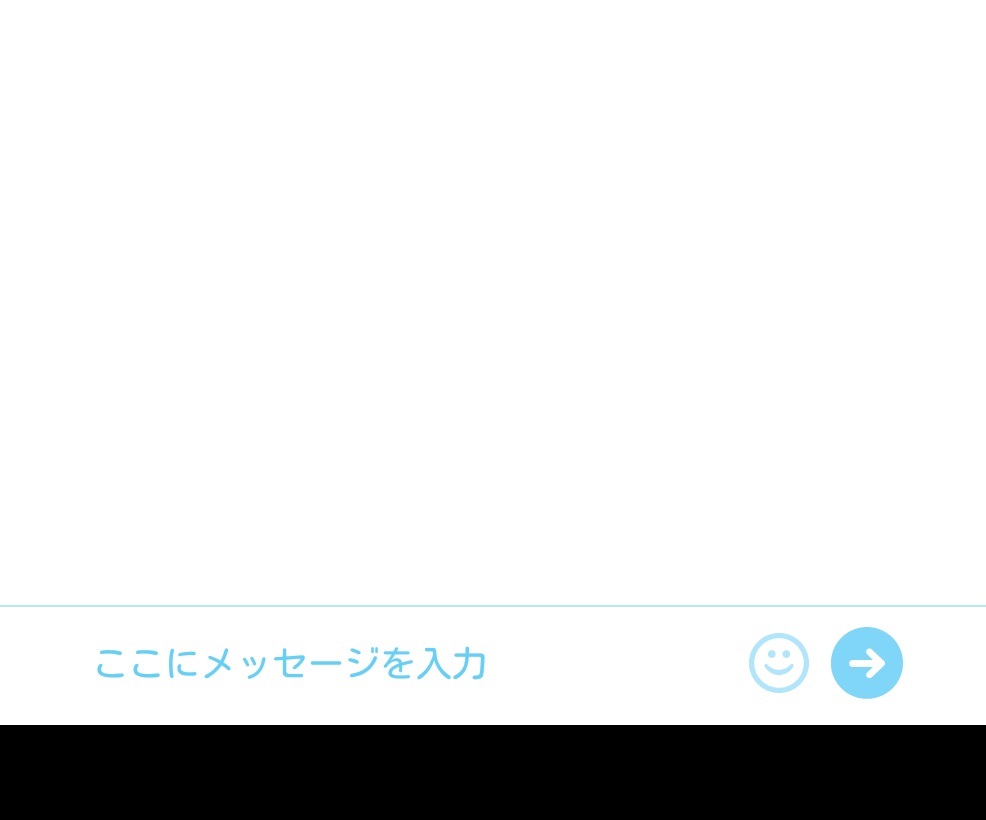 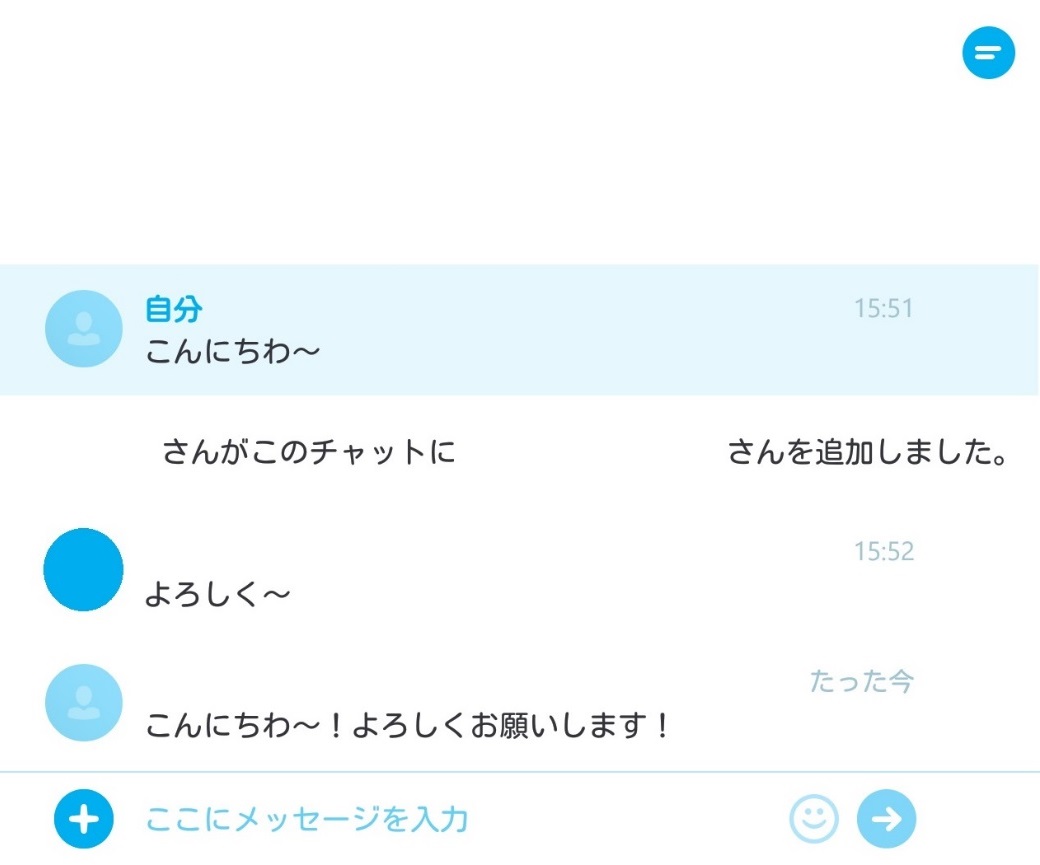 松田雪子,佐藤太郎
佐藤太郎
松田雪子
ここにメッセージを入力
27
[Speaker Notes: メッセージを入力する欄の左にあるアイコンで、写真などが送信できます。最後のQ&Aで取り扱ってます]
プロフィール画像を変更する
①画面右上のプロフィール　　
　アイコンをタップ
②人のイラストをタップ
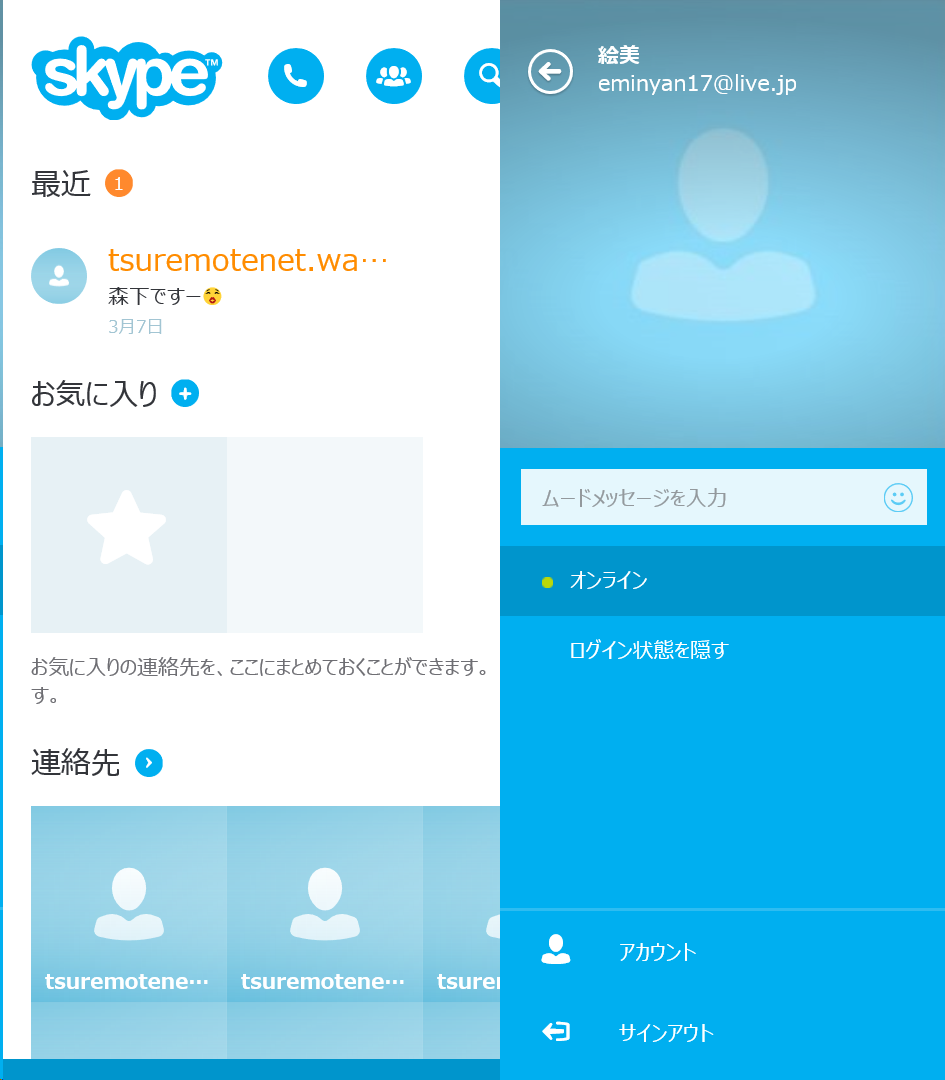 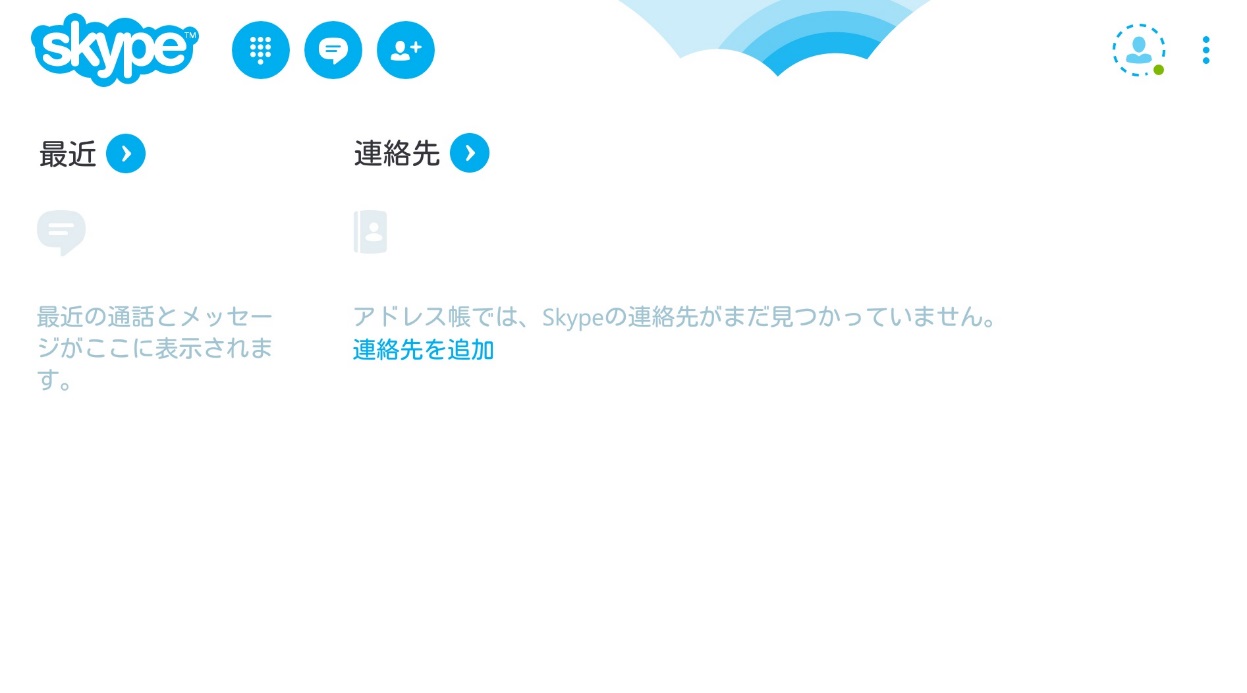 28
プロフィール画像を変更する
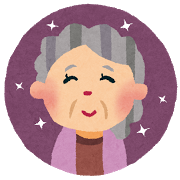 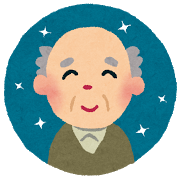 ③プロフィール画像を変更
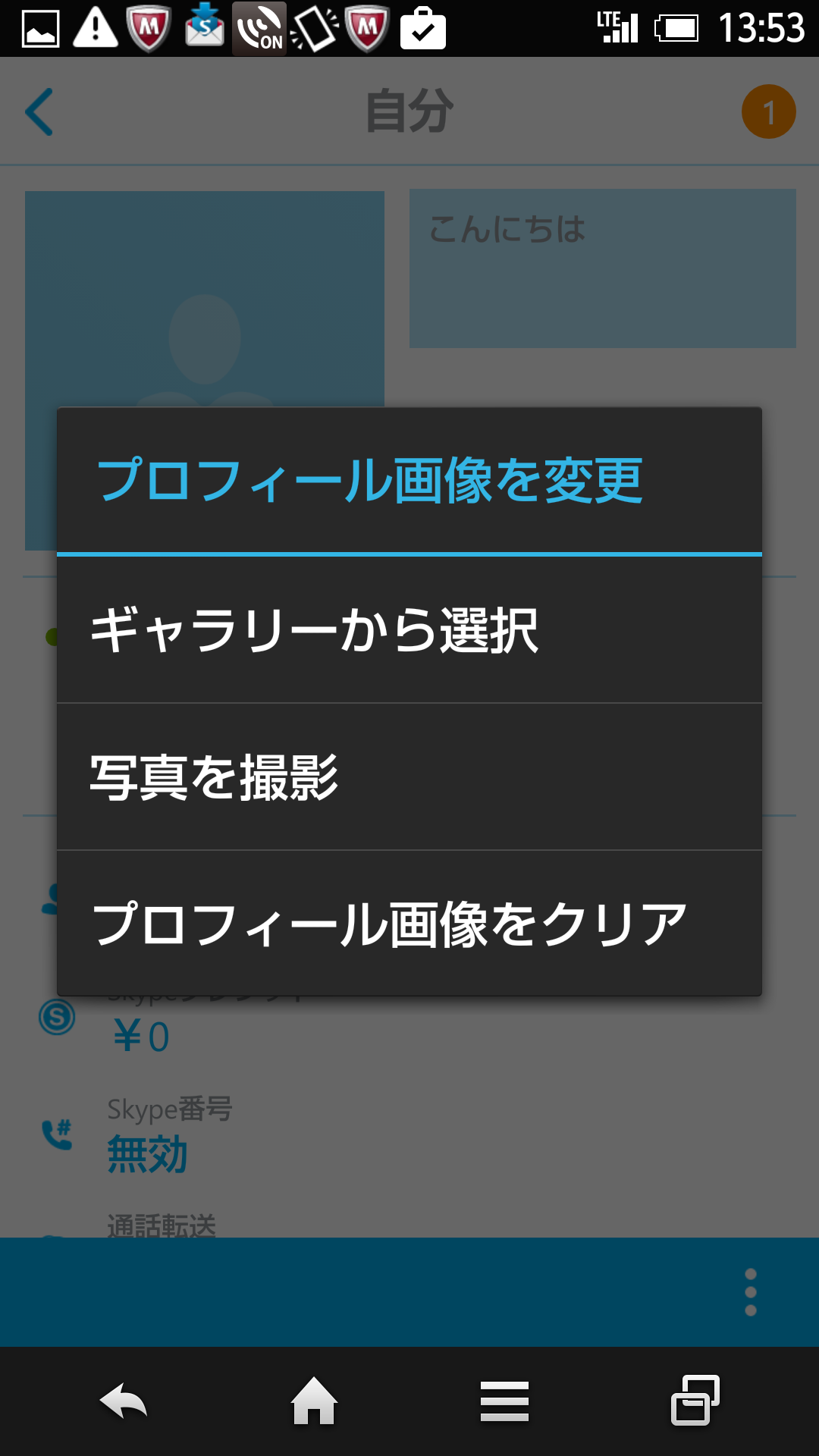 ギャラリーから選択 
　（タブレットに保存された写真を使うとき）
写真を撮影 （今から写真を撮るとき）
プロフィール画像をクリア（写真を消すとき）
29
本資料について
本資料は「Skype v5.2.0.61097 」を元に作成されています。今後の情報更新により、仕様が変わる可能性がありますので、ご注意ください。また、ご不明な点・詳細説明などは
Skypeヘルプ：https://support.skype.com/ja/をご利用ください。
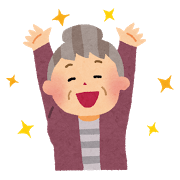 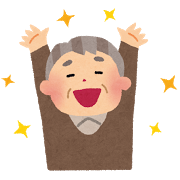 30